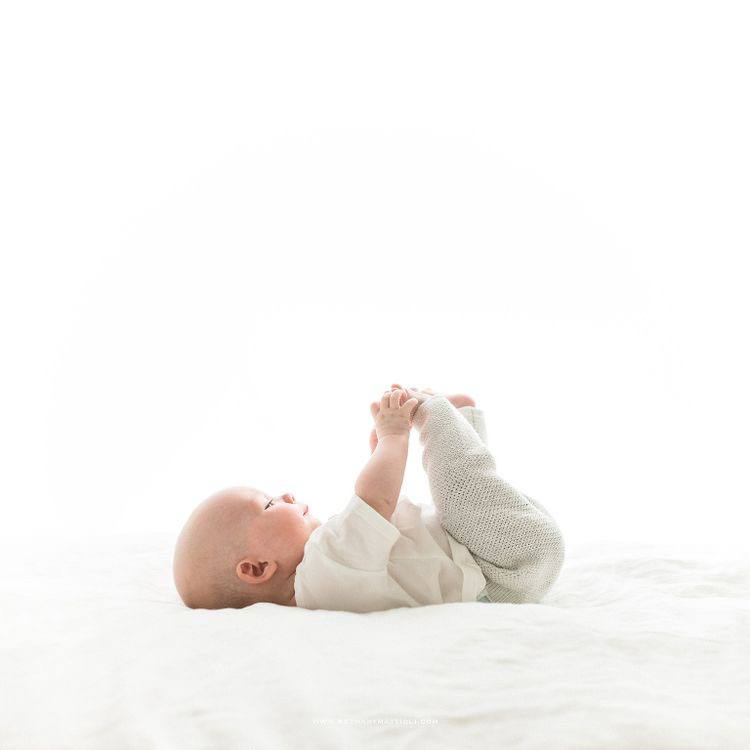 Организация работы с детьми от 2-х месяцев до 3-х лет с ранней неврологией
МДОУ «Детский сад №39»
Актуальность
Социальный заказ родителей и потребности социума
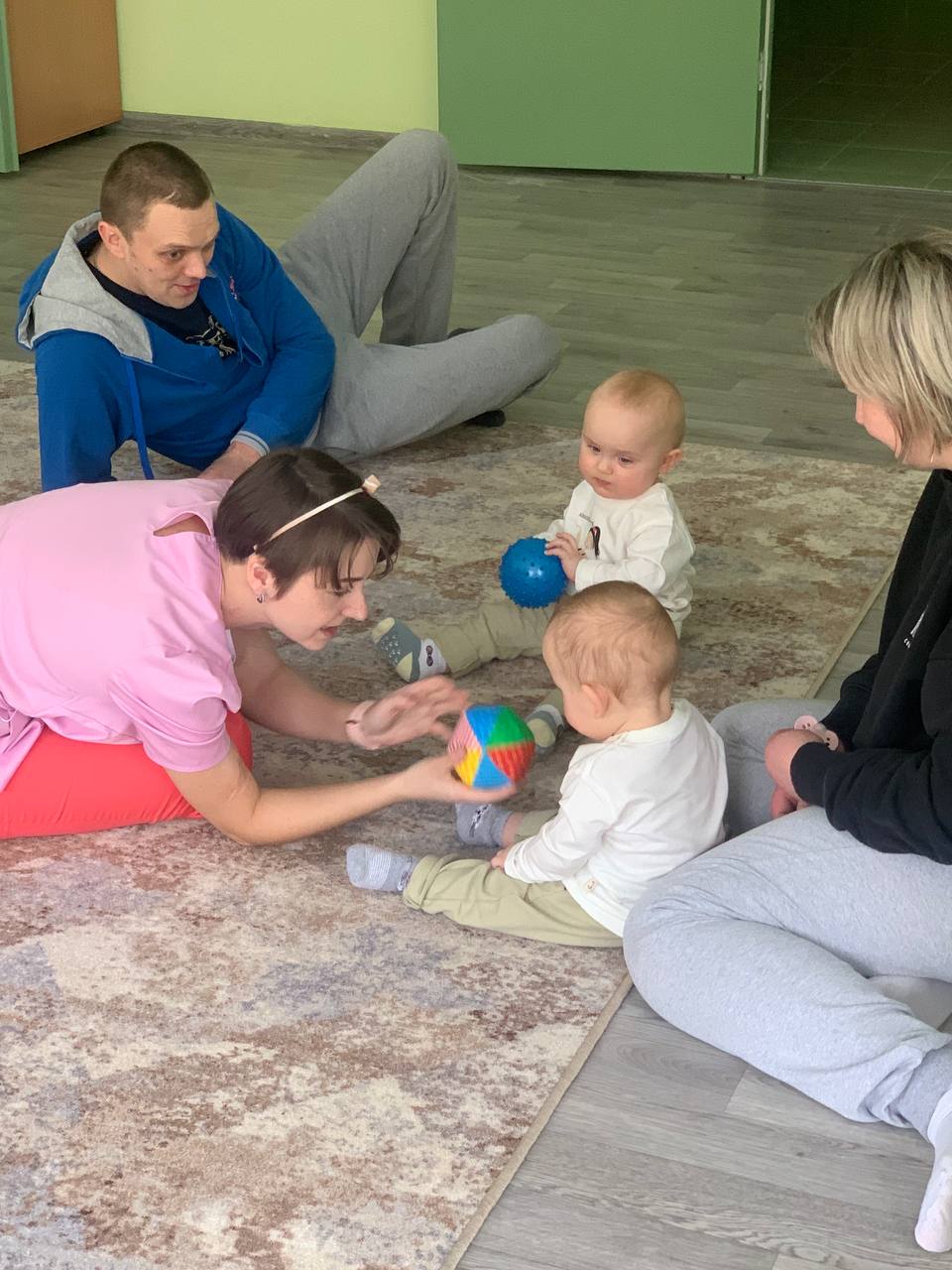 Ранняя профилактика нарушений нервно-психического развития ребенка
Работа с квалифицированными специалистами 
Информирование родителей
Организация режима дня 
Формирование умений и навыков 
Комплекс мер, направленных на преодоление негативных тенденций в нервно-психическом развитии
Развивающая предметно-пространственная среда
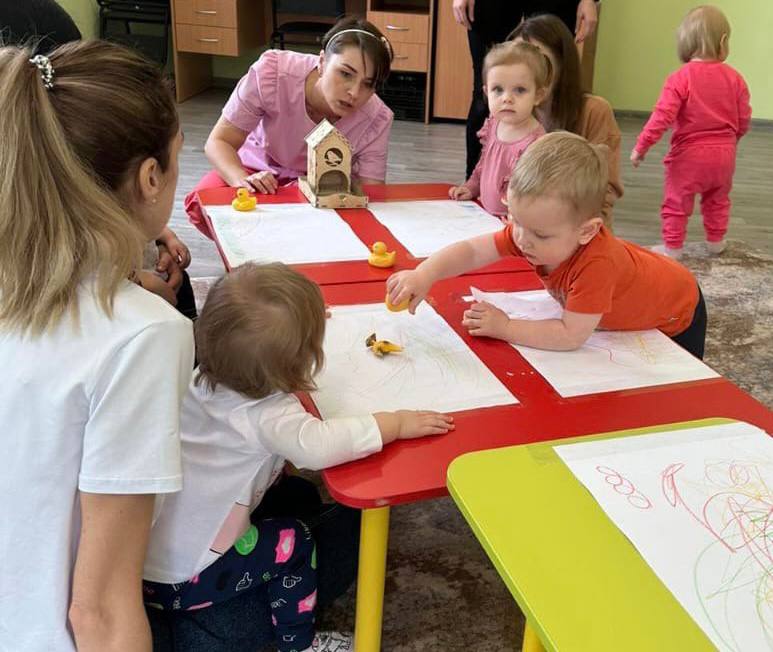 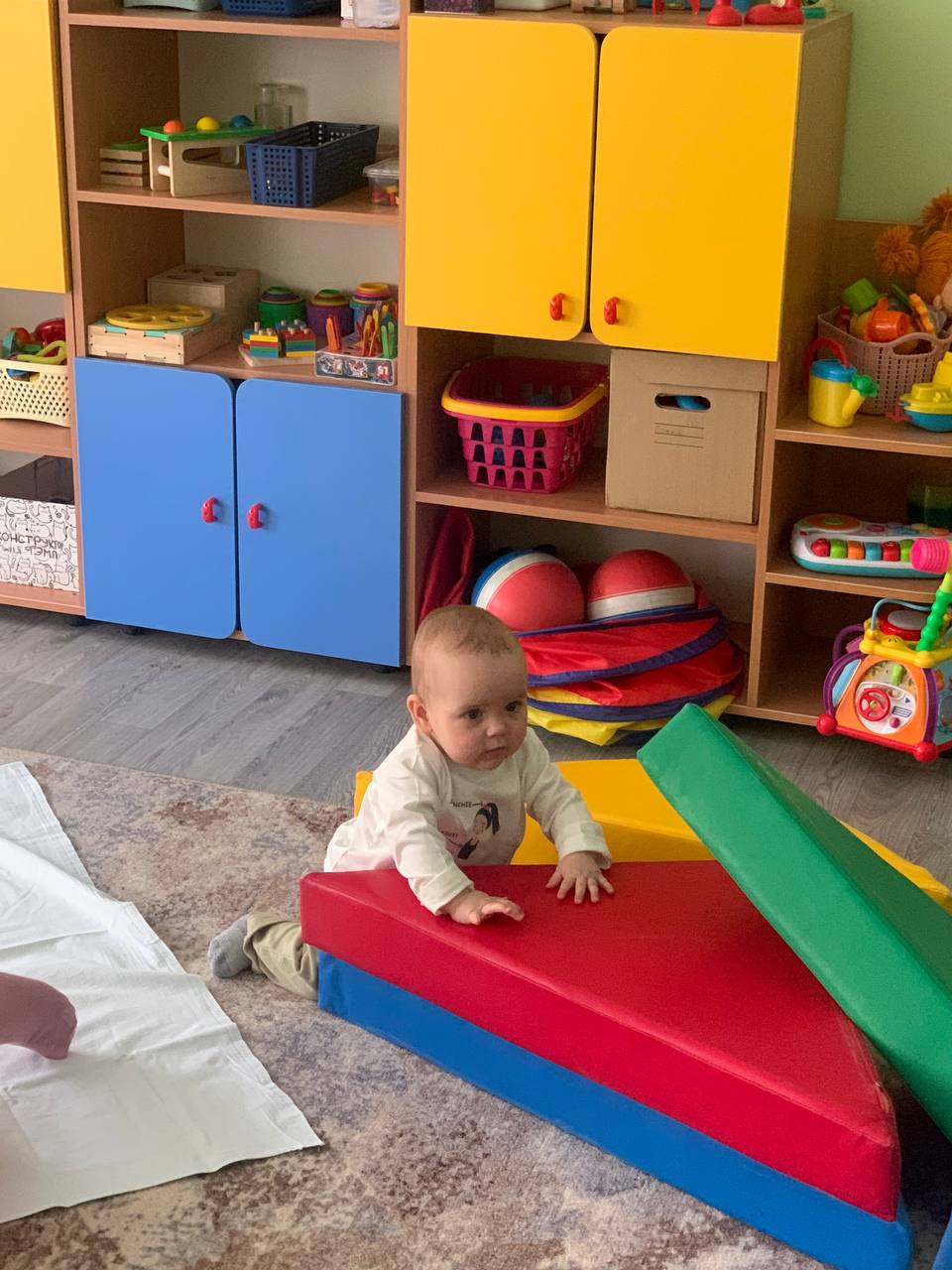